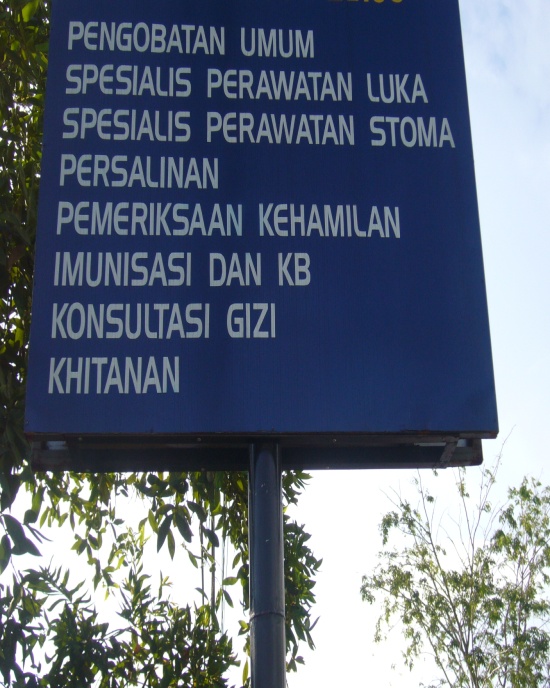 BISNIS HOME CARE
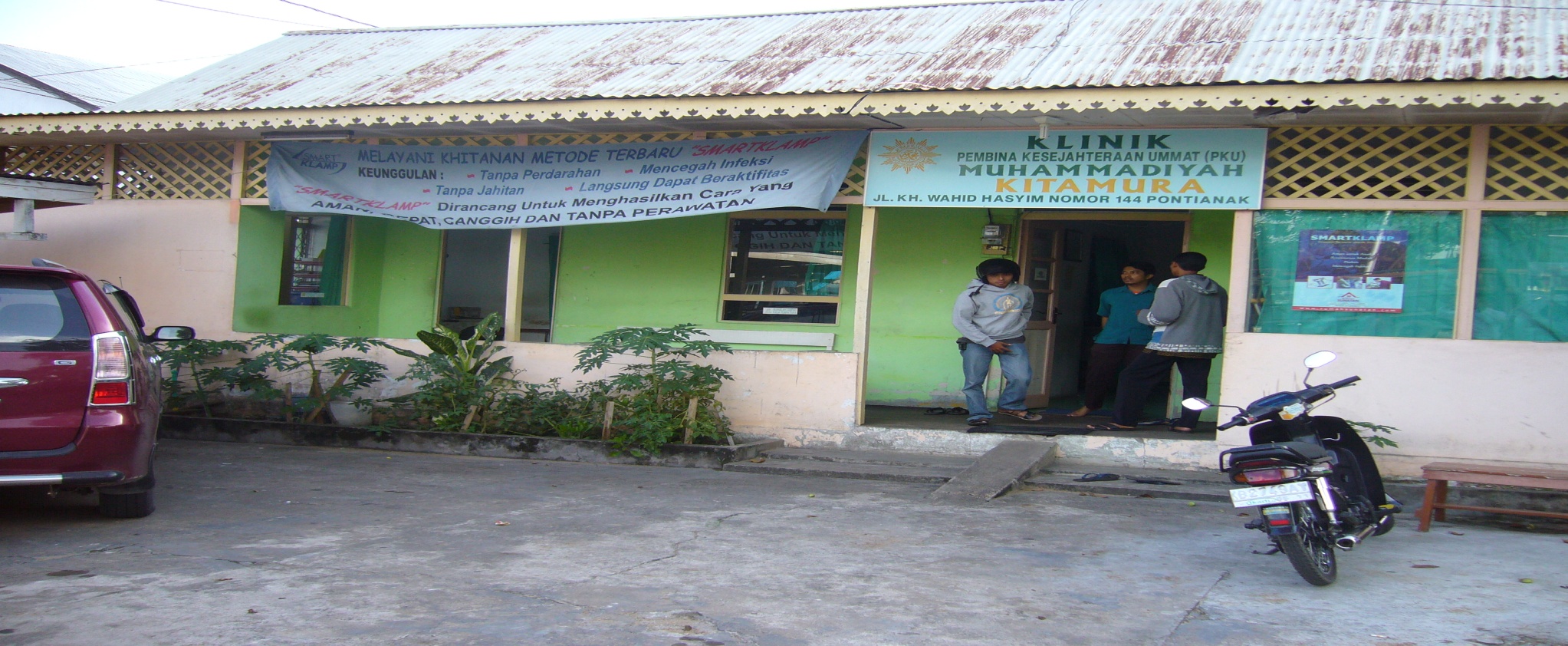 PENGERTIAN
Bisnis home care adalah bisnis yang independen yang menyediakan tenaga kesehatan seperti dokter, perawat, fisioterapis, team gizi dll. 
Tenaga kesehatan ini bekerja memberikan service kesehatan ke pasien baik di rumah, RS maupun menemani pasien yang bepergian. 
Mereka bekerja secara profesional dan bisa bekerja sama/kolaborasi dengan pihak lain.
KAJIAN KEBUTUHAN HOMECARE
Di Kwait bisnis home care sangat baik, karena ekonomi masyarakat  baik. 
Terjadinya transisi epidemiologi  peningkatan penyakit degeneratif, sperti stroke, hipertensi, diabetes, dan kanker.Secara umum para pasien  kemungkinan akan memiliki ketidakmampuan secara fisik (disability) butuh homecare pasca RS. 
Penelitian  di RSPP,  77,3% pasien bersedia menggunkan pelayanan home care, namun  47,3%  bersedia bila tidak ditanggung perusahaan.
LANJUTAN
Dari hasil analisis  berdasarkan aspek keuangan dan sumber daya manusia dapat disimpulkan bahwa bisnis home care layak  dikembangkan sebagai salah satu unit pelayanan di RSPP.
Hal ini didukung dengan masih besarnya pasar bagi bisnis home care sebagai sebuah bisnis baru. 
Proyeksi keuangan selama lima tahun kedepan menunjukkan bahwa bisnis home care mengalami peningkatan tiap tahun.
Kesediaan responden membayar pelayanan home care berkisar Rp 100 ribu – 200 ribu rupiah.
CIRI BISNIS HOMECARE
Bisnis homecare bersifat swasta/pemerintah 
Keuntungan di peroleh dari pasien.
Kecil resikonya .
Bisa dikembangkan sesuai kebutuhan, pelayanan SEDERHANA di tingkatkan menjadi pelayanan  KOMPLIT misal mulai memberikan pelayanan keperawatan dasar, mensuplai makanan, konsultasi dokter spesialis dan pemeriksaan lengkap. 
Tentunya pasien membayar charge .
PERLUNYA HOMECARE
HOMECARE
PAKET KEPERAWATAN YG DAPAT DITAWARKAN PADA PELANGGAN
Sebuah pengalaman
Mikha Valerinthttp://www.mikha.co.cc
CONTOH
USA
HOMECARE (sebuah bisnis)
Home care (Rumah Perawatan)
Adult Foster Care (AFC) Perawatan orang dewasa (Keperawatan Med-Sur)
Nursing Home (Panti jompo/Usila/Lansia)
PEMILIK
PRIVAT 
PEMERINTAH
HOMECARE (RUMAH PERAWATAN)
Pasiennya tidak terlalu sulit. Mungkin sakit jiwa atau cacat sedikit, tapi masih bisa beraktifitas normal bahkan bekerja. 
Ringan, cukup diberi obat setiap hari, dimasakkan makanan, dan dibersihkan kamarnya.
Termasuk juga antar-jemput ke RS
 Sebagian besar Homecare hanyalah rumah biasa.
Dikemas menjadi semacam “bisnis”. 
Mayoritas Homecare memiliki dua bagian: satu bagian untuk pasien dan satu bagian untuk pemilik/perawat. 
Fasilitas fisik: masing-masing bagian mempunyai, 
kamar 
 WC 
dapur 
ruang tamu
NURSING HOME (PANTI/KLINIK KEPERAWATAN )
Pasiennya rata-rata parah (total care). Banyak usila
Total: mandikan, dicebokkan, baring total di  tempat tidur.
Biasanya agak besar, pasien maksimal 20 orang. 
Bentuknya lebih mirip motel kecil. 
Pemilik tidak harus perawat: tetapi SDM perawat terlatih.
Pelatihan dari pemerintah tiap tahun harus diikuti para pemilik Homecare dan perawat.
Perawat yang bekerja 2 jenis: bekerja paruh-waktu (biasanya dibayar per jam). Rata-rata, sekitar 8 jam per hari. dan yang bekerja penuh-waktu, menjaga pasien  24 jam alias tinggal di Homecare .
PEMBIAYAAN HOMECARE
Penghasilan homecare :
   dari setiap pasien yang dirawat (penginapan dan perawatan) .
Hal-hal yang dibiayai oleh homecare: 
makanan para pasien 
keperluan pasien 
cicilan rumah 
listrik gas air telepon 
lisensi, 
pelatihan perawat,
harus menggaji perawat, 
bensin untuk antar jemput pasien ke dokter. 
3.    Tidak jarang pemilik homecare memiliki lebih dari satu Homecare, ada yang 3 bahkan 4 
4.  Nursing Home, jelas penghasilannya relatif besar.
HUBUNGAN PEMERINTAH DG HOME CARE DI USA
pemerintah memberi uang kepada para pasien tiap bulan (dana sosial).
pemerintah memberi asuransi kesehatan kepada pasien.
Pemerintah  mengadakan pelatihan perawat
lisensi selalu memeriksa kelayakan Homecare sekali setahun (akreditasi)
pasien yang masuk ke Homecare terkadang juga dikirimkan dari RS Pemerintah (rujukan).
CARA MEMULAI BISNIS
PENGALAMAN ORANG SUKSES DLM BISNIS
BISNIS LEGAL
BENCHMARK
FEEDBACK
PERBAIKAN
Terima kasih